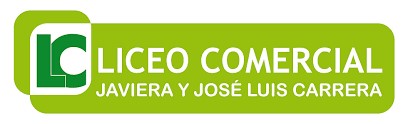 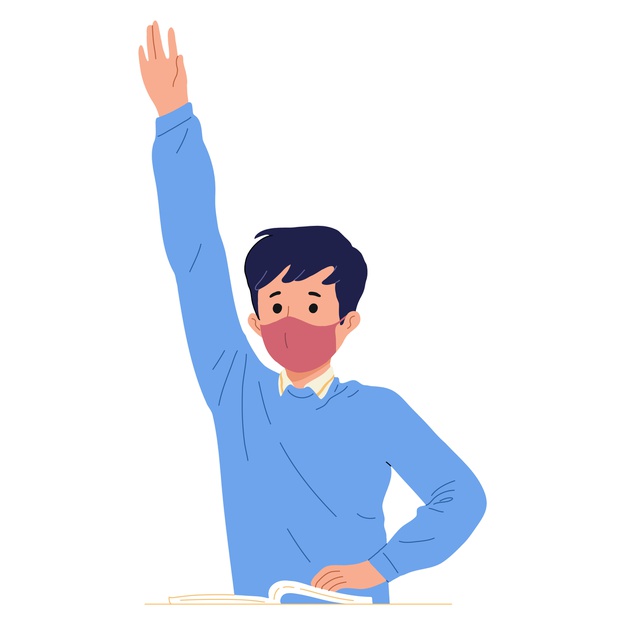 Cómo educar estudiantes  proactivos y responsables( en contexto de pandemia )
Ps. María Paz Jhonson
Departamento de Orientación 
Liceo Comercial Javiera y José Luis Carrera
La educación en pandemia
Aprendizaje Efectivo
Supervisión parental efectiva
Participación en clases
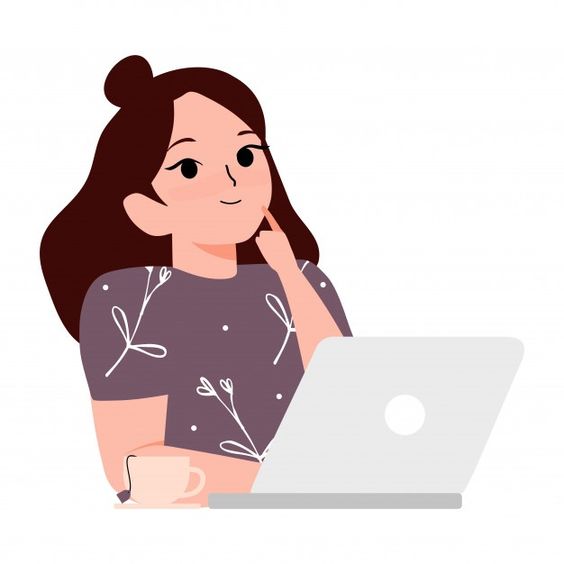 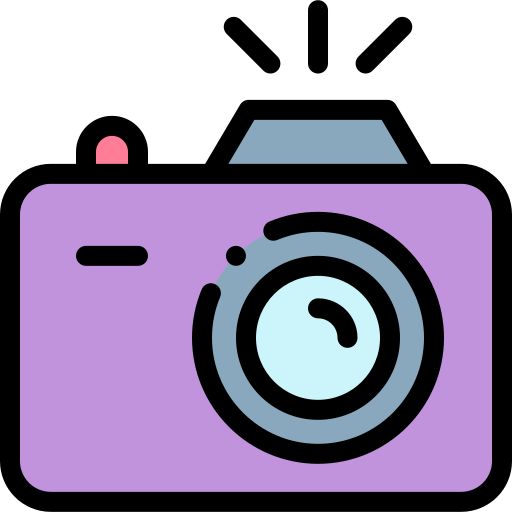 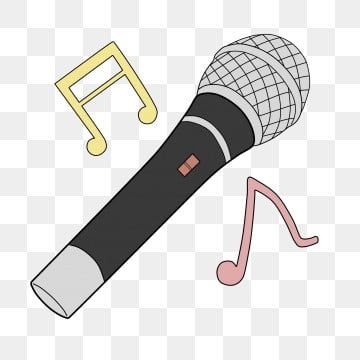 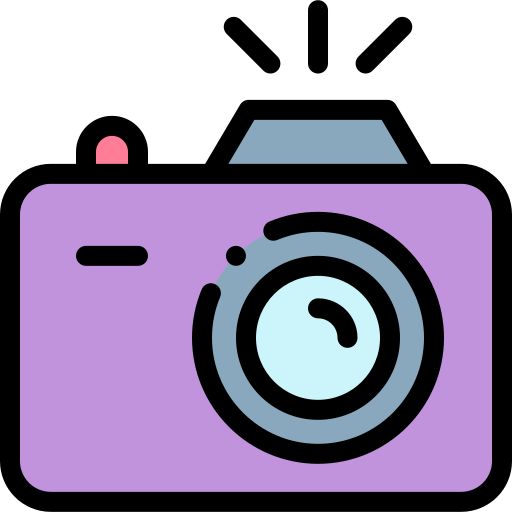 Atención y concentración
La capacidad atencional y concentración de los estudiantes se mantiene de forma óptima hasta por 30 minutos.
Por ende, es necesario que, al igual cómo ocurre en las clases presenciales, tanto estudiante como profesor mantengan un contacto visual permanente durante la clase, para así facilitar una mayor comprensión de los contenidos.
Al tomar apuntes de la clase, el cerebro procesa e integra los nuevos conocimientos, y al ser traspasados al cuaderno potencia la incorporación de los mismos.
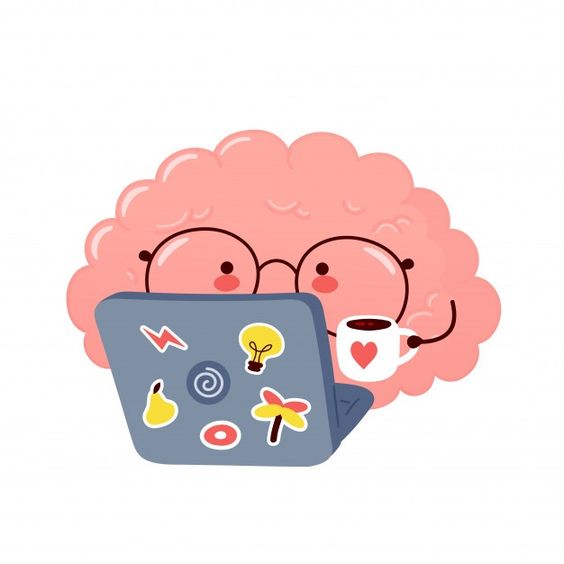 Normas para clases conferencia
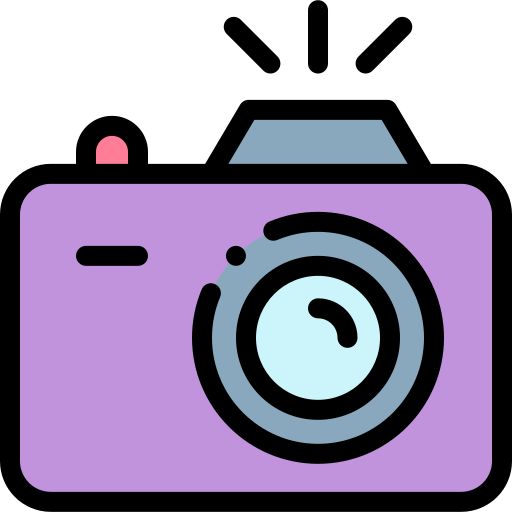 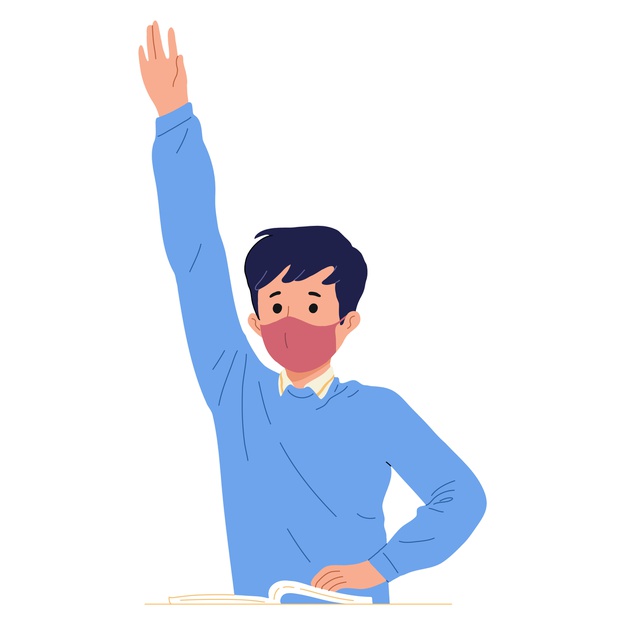 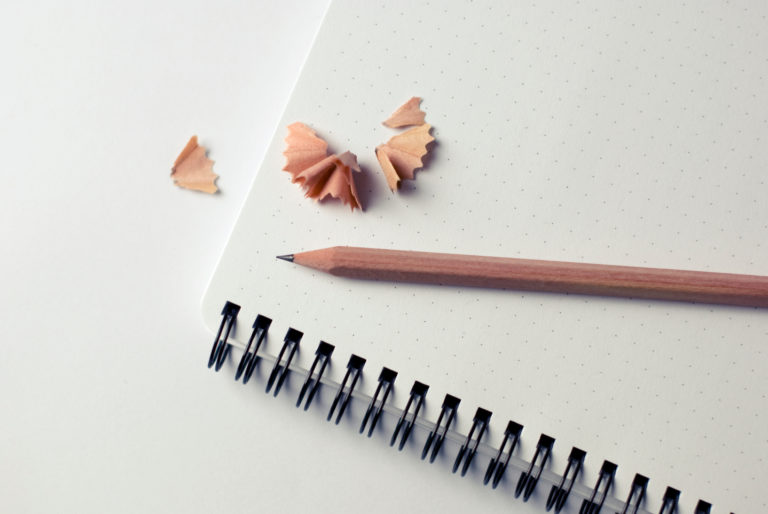 Aprendizaje Participativo
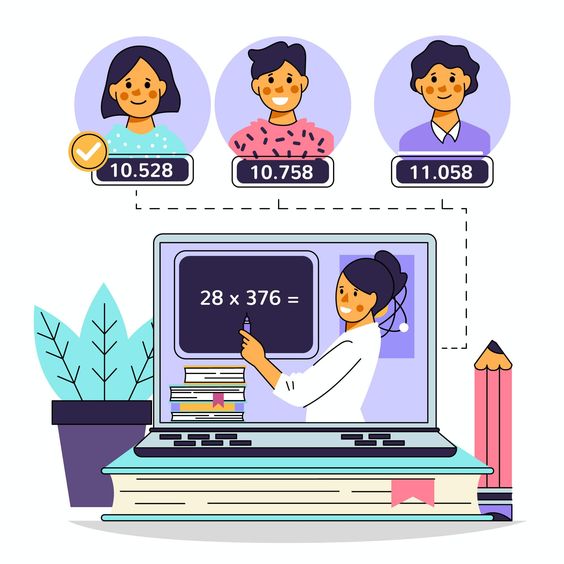 Gracias por su atención !
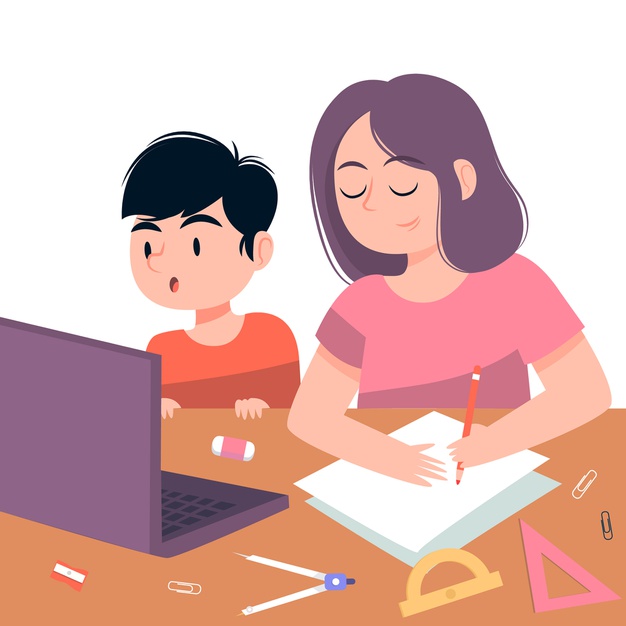